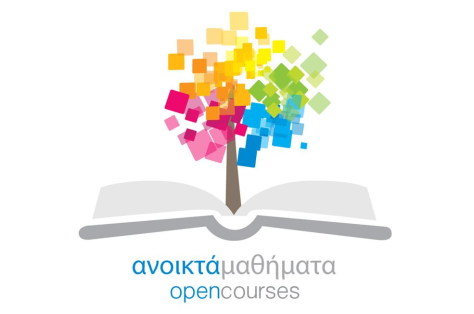 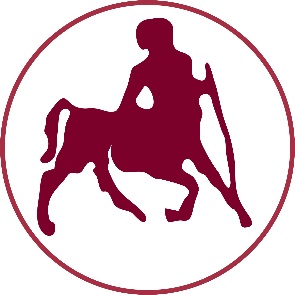 ΠΑΝΕΠΙΣΤΗΜΙΟ ΘΕΣΣΑΛΙΑΣ
Η Διδασκαλία της Πετοσφαίρισης
Ενότητα 14η: Το καρφί και το μπλοκ στο Βόλεϊ

Πατσιαούρας Αστέριος
Τμήμα Επιστήμης Φυσικής Αγωγής και Αθλητισμού
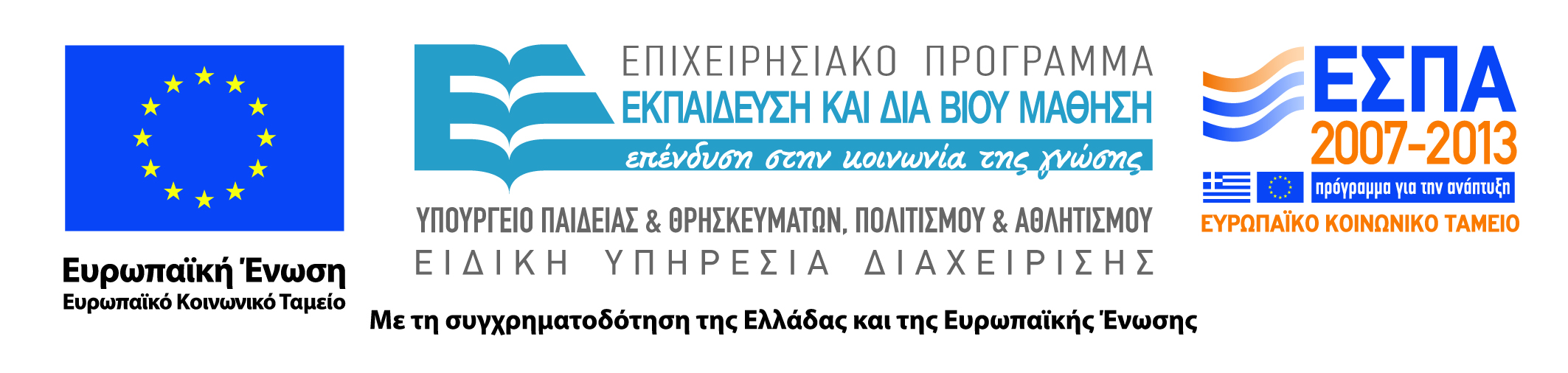 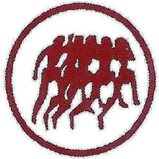 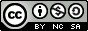 Άδειες Χρήσης
Το παρόν εκπαιδευτικό υλικό υπόκειται σε άδειες χρήσης Creative Commons. 
Για εκπαιδευτικό υλικό, όπως εικόνες, που υπόκειται σε άλλου τύπου άδειας χρήσης, η άδεια χρήσης αναφέρεται ρητώς.
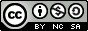 2
Χρηματοδότηση
Το παρόν εκπαιδευτικό υλικό έχει αναπτυχθεί στα πλαίσια του εκπαιδευτικού έργου του διδάσκοντα.
Το έργο «Ανοικτά Ακαδημαϊκά Μαθήματα Πανεπιστημίου Θεσσαλίας» έχει χρηματοδοτήσει μόνο τη αναδιαμόρφωση του εκπαιδευτικού υλικού. 
Το έργο υλοποιείται στο πλαίσιο του Επιχειρησιακού Προγράμματος «Εκπαίδευση και Δια Βίου Μάθηση» και συγχρηματοδοτείται από την Ευρωπαϊκή Ένωση (Ευρωπαϊκό Κοινωνικό Ταμείο) και από εθνικούς πόρους.
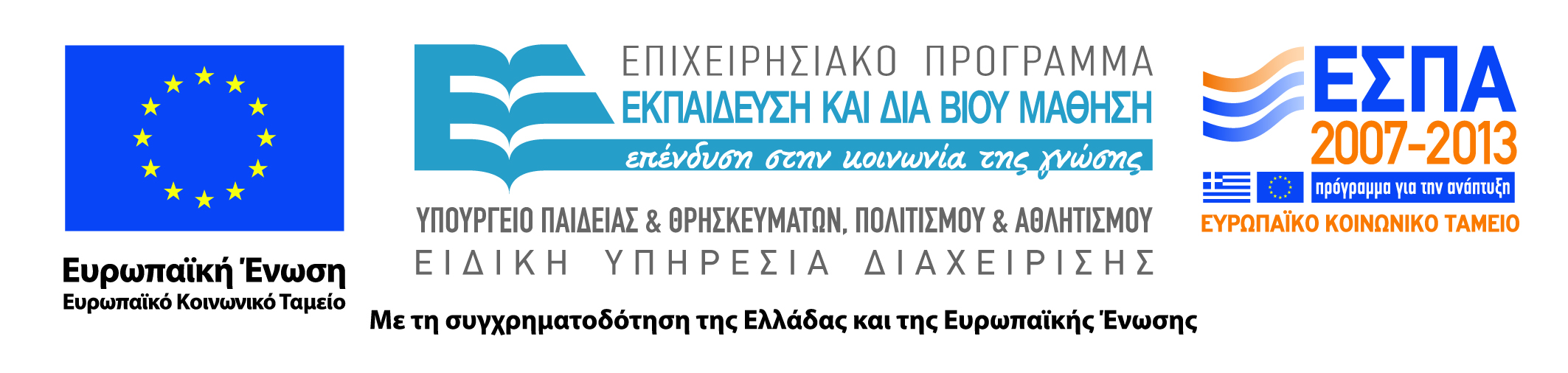 3
Σκοποί  ενότητας
Να αναλυθούν οι δεξιότητες που εμπλέκονται σε ένα αγώνα βόλεϊ στην επίθεση (καρφί) και στην άμυνα (μπλοκ) και χρησιμοποιούνται από τους παίκτες μιας ομάδας.
4
Περιεχόμενα ενότητας
Τα βασικά στοιχεία που απαρτίζουν τις δεξιότητες των παικτών στην επίθεση (καρφί) και στην άμυνα (μπλοκ) στο βόλεϊ .
5
H επίθεση
Η επίθεση είναι συνυφασμένη στο βόλεϊ με το καρφί.
Η επίθεση ως γενικός όρος περιέχει τις ομαδικές επιθετικές προσπάθειες μιας ομάδας και τις ατομικές προσπάθειες ενός παίκτη να πετύχει με καρφί ένα πόντο ή να κερδίσει την αλλαγή.
Στο σύγχρονο βόλεϊ υπάρχει ένας διαρκής αγώνας ανάμεσα στην άμυνα και την επίθεση.
6
Η επίθεση
Η επίθεση ή το καρφί όπως είναι γνωστός ο όρος, είναι μια ατομική ενέργεια όπου γίνεται μια εκρηκτική και δυναμική κίνηση του χεριού προς τη μπάλα που βρίσκεται πάνω από το ύψος του φιλέ με κατεύθυνση το αντίπαλο γήπεδο.
Πρακτικά η επίθεση είναι το αποτελεσματικότερο μέσο που έχει μια ομάδα για να επιτύχει τους πόντους στο παιχνίδι.
Στατιστικά με το καρφί επιτυγχάνεται περίπου το 60%-70% των πόντων μιας ομάδας σε ένα παιχνίδι.
7
Η επίθεση
Το καρφί μπορεί να εκτελεσθεί με τη χρησιμοποίηση μιας ποικιλίας αιωρήσεων και χτυπήματος του χεριού προς την μπάλα.
Με το καρφί μπορεί να δοθεί στην μπάλα περιστροφή προς τα πάνω, προς τα κάτω και προς τα πλάγια. 
Ένας επιθετικός μπορεί να κατευθύνει την μπάλα ευθεία και διαγώνια στο μπροστινό ή στο πίσω μέρος του γηπέδου.
8
Η επίθεση
Στον αγώνα το καρφί είναι η τελική επαφή (τρίτη) -που επιτρέπεται από τον κανονισμό – μιας ομάδας με την μπάλα.
Για να πραγματοποιηθεί αυτή η τρίτη επαφή (καρφί) από μια ομάδα είναι απαραίτητη η συνεργασία των παικτών της ομάδας για επιτυχή διενέργεια των δύο προηγούμενων προαπαιτούμενων επαφών, δηλαδή :
α) υποδοχή της μπάλας μετά από σερβίς,
β) ή επιθετική ενέργεια του αντιπάλου, άμυνα και πάσα-μεταβίβαση της μπάλας στον επιθετικό.
9
Τα είδη του καρφιού
Στην επίθεση διαχωρίζουμε  τα είδη των επιθετικών κτυπημάτων:
α) ανάλογα με την κατεύθυνση της μπάλας σε,
1. μετωπικό καρφί,
2. πλάγιο καρφί,
β) ανάλογα με την τεχνική του καρπού σε,
1. καρπικό καρφί,
2. καρφί πλασέ (με καμπύλη στον αέρα),
3 .πλασέ (συνήθως πίσω από το αντίπαλο μπλοκ),
γ) ανάλογα με την κίνηση του σώματος ή του χεριού στον αέρα σε, 
1. καρφί με στροφή του σώματος στον αέρα,
2. καρφί με στροφή του ώμου - χεριού στον αέρα έξω από τον άξονα του σώματος.
10
Τα είδη του καρφιού
δ) ανάλογα με την θέση του επιθετικού σε ,
1. καρφί από την επιθετική ζώνη
2. καρφί από την αμυντική ζώνη (πίσω από την γραμμή των 3μ.)
ε) ανάλογα με το χρόνο πτήσης της μπάλας στον αέρα σε
1. καρφί 1ου χρόνου, 
2. καρφί 2ου χρόνου, και
3. καρφί 3ου χρόνου.
11
Διδασκαλία του καρφιού
Για την εκμάθηση της σύνθετης και δύσκολης τεχνικής του καρφιού στο βόλεϊ που γίνεται κυρίως σε μικρές ηλικίες, αναλύεται η κίνηση σε μικρότερα τμήματα χρησιμοποιώντας την αναλυτική μέθοδο διδασκαλίας.
Για αυτό το λίγο ξεκινάμε συνήθως από την εκμάθηση των φάσεων του επιθετικού κτυπήματος, δηλαδή από:
α) τη φορά,
β) το πάτημα,
γ) το άλμα,
δ) το όπλισμα του χεριού και το χτύπημα της μπάλας στον αέρα και
ε) την προσγείωση.
12
Προβλήματα- σφάλματα κατάτην επίθεση
Στα πιθανά σφάλματα που μπορούν να γίνουν κατά την εκμάθηση της τεχνικής του καρφιού διακρίνουμε σφάλματα που προκαλούνται στην:
α) φορά και στο άλμα του παίκτη, όπου ο παίκτης μας βρίσκεται πολύ κοντά ή πολύ μακριά στον φιλέ, το τελευταίο βήμα γίνεται με άλμα, ή γίνεται άλμα με ένα πόδι αντί με δύο,
β) κίνηση των χεριών του παίκτη στον αέρα, τα χέρια δεν κάνουν την σωστή ταλάντωση και κίνηση από πίσω προς τα εμπρός, ή ανεβαίνει προς τα επάνω μόνο το χέρι που θα καρφώσει και το άλλο μένει κάτω,
γ) σχέση της μπάλας και του σώματος του παίκτη, ο παίκτης χτυπά την μπάλα πίσω από το κεφάλι του, αντί μπροστά από το σώμα του, όταν ο παίκτης βρίσκεται κάτω από την μπάλα και όχι πίσω από την μπάλα,
δ) χρονική αλληλουχία των κινήσεων (timing), μετά από λάθος ή κακό υπολογισμό της τροχιάς της μπάλας ο παίκτης πηδάει αργότερα ή νωρίτερα με αποτέλεσμα να μην καρφώνει σωστά την μπάλα ή να μην την βρίσκει καθόλου στον αέρα.
13
Επιτυχία της επίθεσης
Η επιτυχία της επίθεσης μιας ομάδας εξαρτάται από την ποιότητα και την τεχνική ικανότητα των παικτών της.
Η επίθεση έχει άμεση σχέση με την έκβαση του αγώνα με την νίκη ή την ήττα.
Κατά καιρούς γίνονται διάφορες τροποποιήσεις στους κανονισμούς που σκοπό έχουν να δημιουργήσουν μια καλή ισορροπία μεταξύ άμυνας και επίθεσης παρ’ όλες τις προσπάθειες όμως η επίθεση κατέχει κυρίαρχο ρόλο στο παιχνίδι.
14
Το Μπλοκ
Η καλύτερη, οικονομικότερη, συντομότερη και πιο ξεκούραστη για τους παίκτες της ομάδας μέθοδος εξουδετέρωσης του καρφιού είναι το μπλοκ.
Το μπλοκ αποτελεί την 1η γραμμή άμυνας της ομάδας και έχει τέτοια αποτελεσματικότητα, ώστε σε κάθε σετ 5-6 πόντοι κερδίζονται από αυτό.
Είναι η μοναδική ενέργεια που βάση των κανονισμών του βόλεϊ επιτρέπεται σε ένα παίκτη να περάσει τα χέρια του στο αντίπαλο γήπεδο και να ακουμπήσει την μπάλα.
15
Το Μπλοκ
Το μπλοκ σαν σύνθετη και δύσκολη τεχνικά σε εκτέλεση κίνηση απαιτεί από τους παίκτες μεγάλα φυσικά προσόντα.
Το μπλοκ απαιτεί:
α) ψηλόσωμους παίκτες,
β) παίκτες με μεγάλη αλτική ικανότητα,
γ) παίκτες με καλή αντίληψη του χώρου,
δ) παίκτες με καλό συγχρονισμό, και
ε) παίκτες με καλή νευρομυϊκή συναρμογή.
16
Η λειτουργία του Μπλοκ
Η βασικότερη λειτουργία του μπλοκ είναι να σταματάει την επίθεσή του αντιπάλου.
Επίσης το μπλοκ χρησιμεύει να εμποδίζει τους αντιπάλους επιθετικούς να σημαδεύουν ορισμένες περιοχές του γηπέδου που δεν καλύπτονται από τους αμυντικούς παίκτες της άμυνας εδάφους.
Χωρίς το μπλοκ η άμυνα εδάφους είναι πολύ δύσκολο να προβλέψει την περιοχή που θα στείλει την μπάλα ο αντίπαλος επιθετικός και δεν μπορεί να αποκρούσει εύκολα την μπάλα.
17
Θέση ετοιμότητας και Μπλοκ
Η θέση ετοιμότητας για το μπλοκ επιτρέπει στον παίκτη να κινηθεί γρήγορα προς οποιοδήποτε σημείο του φιλέ και να αντιδράσει στην επιθετική ενέργεια του αντιπάλου.
Στη θέση ετοιμότητας ο παίκτης βρίσκεται με το μέτωπο προς τον αντίπαλο και παρακολουθεί τις κινήσεις του.
Τα πόδια του παίκτη είναι τοποθετημένα το ένα δίπλα στο άλλο παράλληλα μεταξύ τους, στη διάσταση όσο και το άνοιγμα των ώμων και ελαφρά λυγισμένα, ενώ το βάρος του σώματος βρίσκεται εμπρός στις μύτες των ποδιών.
18
Μετακινήσεις και Μπλοκ
Ο κεντρικός μπλοκέρ αναγκάζεται να κάνει μετακινήσεις πλάγια στον φιλέ για να κάνει μπλοκ.
Οι μετακινήσεις που κάνει ο μπλοκέρ είναι:
α) κοντινών αποστάσεων με μετακίνηση πλάγια με 1 ή 2 βήματα, 
β) σχετικά μακρινών αποστάσεων στον φιλέ χρησιμοποιώντας πλάγιες μετακινήσεις και σταυρωτά βήματα, και 
γ) μακρινών αποστάσεων στα άκρα του φιλέ χρησιμοποιώντας τρέξιμο και άλμα.
19
Τεχνικές του Μπλοκ
Υπάρχουν 2 τεχνικές των χεριών στον φιλέ στο μπλοκ:
α) το ενεργητικό μπλοκ, και
β) το παθητικό μπλοκ
Το ενεργητικό μπλοκ ή επιθετικό μπλοκ γίνεται βάζοντας τα χέρια όσο το δυνατόν πιο κοντά στην μπάλα πάνω από τον φιλέ και μέσα στο αντίπαλο γήπεδο.
Το παθητικό μπλοκ ή αμυντικό μπλοκ γίνεται σπάζοντας τους καρπούς των χεριών προς τα πίσω, ώστε να χτυπήσει πάνω τους η μπάλα και να αποκρουσθεί μετά από την άμυνα. Χρησιμοποιείται από βραχύσωμους μπλοκέρ ή όταν ένας παίκτης έχει αργήσει να πηδήξει για μπλοκ.
20
Εκμάθηση του Μπλοκ
Η εκμάθηση της δύσκολης τεχνικής του μπλοκ στο βόλεϊ γίνεται κυρίως σε μεγαλύτερες ηλικίες μετά τα 14-15 όταν πλέον η σωματική ανάπτυξη των παιδιών επιτρέπει την σωστή εκμάθηση της συγκεκριμένης τεχνικής, αναλύοντας την κίνηση σε μικρότερα τμήματα χρησιμοποιώντας την αναλυτική μέθοδο διδασκαλίας.
Για αυτό το λόγο ξεκινάμε συνήθως από την εκμάθηση των φάσεων της κίνησης του μπλοκ, δηλαδή από:
α) την αρχική τοποθέτηση του σώματος,
β) τη μετακίνηση,
γ) το άλμα,
δ) την τοποθέτηση των χεριών στον αέρα και την επαφή με την μπάλα και
ε) την προσγείωση.
21
Βιβλιογραφία
Ζέτου, Ε., Χαριτωνίδης, Κ. (2001). Η διδασκαλία της Πετοσφαίρισης. Τόμος Ι University Studio press.
Ζέτου, Ε., Χαριτωνίδης, Κ. (2002). Η διδασκαλία της Πετοσφαίρισης. Τόμος IΙ University Studio press.
Papageorgiou , A., Spitzley, W. (1994). Handbuch fuer Volleyball.
Πατσιαούρας Α. (2006). Πετοσφαίριση. Θεωρία, τεχνική, μεθοδολογία, ειδική διδακτική & κανονισμοί. ΑΣΕΠ, κλάδος Φυσικής Αγωγής. Εκδόσεις ΣΑΛΤΟ, Θεσσαλονίκη.
22
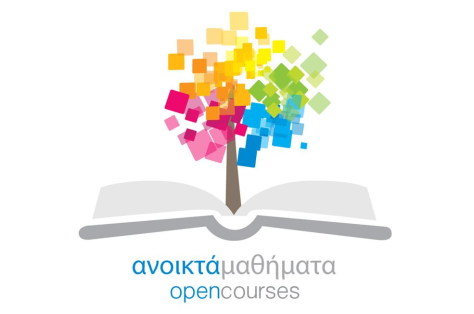 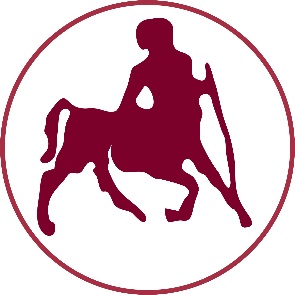 ΠΑΝΕΠΙΣΤΗΜΙΟ ΘΕΣΣΑΛΙΑΣ
Τέλος Ενότητας
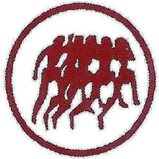 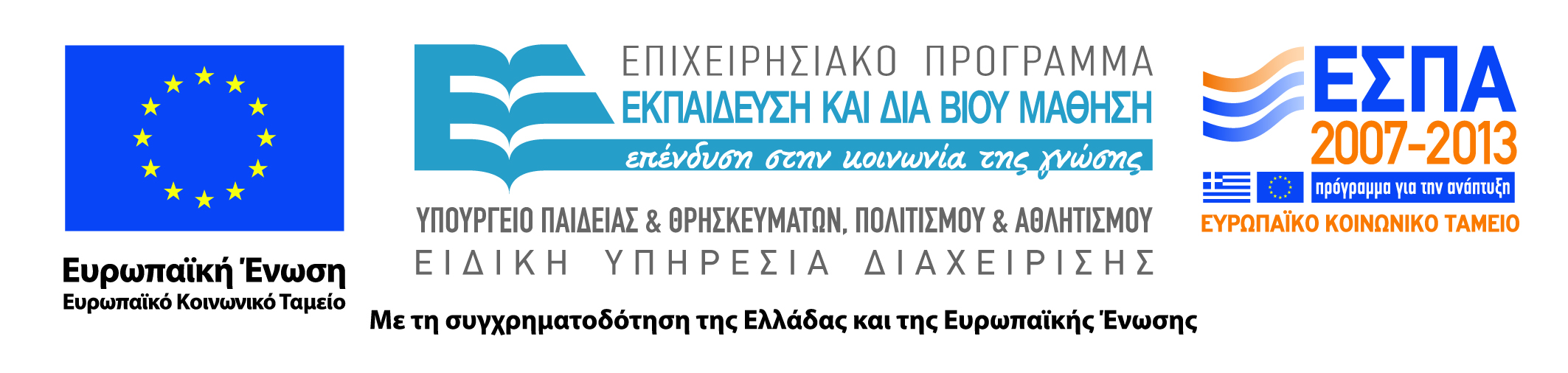 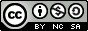